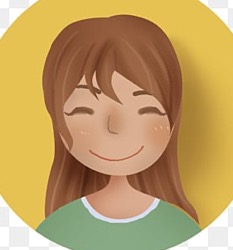 Name